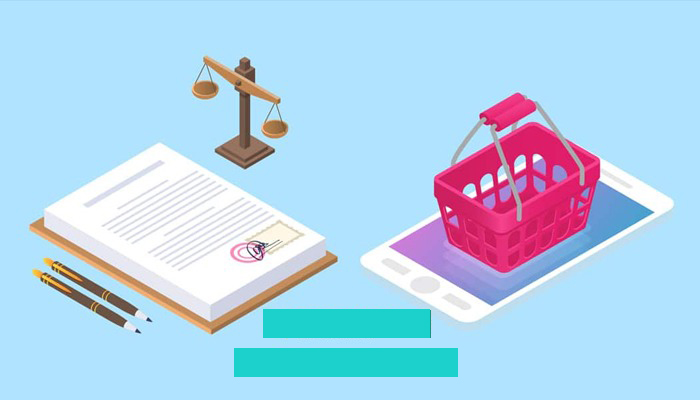 ASPEK EKONOMI DAN BISNIS 
DARI SUATU KEKAYAAN INTELEKTUAL
Hak Ekonomi dari kekayaan intelektual diatur dalam UU No. 28 Tahun 2014. 
Berikut bunyi dengan  beberapa hal yang dimaksud.

Pasal 8
Hak Ekonomi merupakan hak eksklusif Pencipta atau Pemegang Hak Cipta untuk mendapatkan manfaat ekonomi dan ciptaan.
Pasal 9

(1) Pencipta atau pemegang hak cipta sebagaimana dimaksud dalam pasal 8 memiliki hak ekonomi untuk melakukan:
Penerbitan ciptaan
Penggandaan ciptaan dalam segala bentuknya
Penerjemahan ciptaan
Pengadaptasian, Pengaransemenan, atau pentrasformasian ciptaan atau salinannya
Pertunjukan ciptaan
Pengumuman ciptaan
Komunikasi ciptaan
Penyewaan ciptaan
(2) Setiap orang yang melaksanakan hak ekonomi sebagaimana dimaksud pada ayat (1)wajib mendapatkan izin Pencipta atau pemegang hak cipta.
(3) Setiap orang  yang tanpa izin Pencipta atau Pemegang Hak cipta dilarang melakukan penggandaan dan / atau Penggunaan secara komersial ciptaan.
Cara Mengurus Hak Cipta
Untuk mendapatkan hak ekonomi dari karya yang telah kita buat , kita harus terlebih memiliki hak ciptanya. Hak cipta dapat didaftarkan di kantor wilayah kementerian hukum dan HAM. Berikut ini persyaratan mendaftar hak cipta.
Mengisi formulir pendaftaran ciptaan yang telah disediakan dalam Bahasa Indonesia dan diketik rangkap 3. Lembar pertama dari formulir tersebut ditanda tangani di atas meterai Rp.6000
Surat Permohonan pendaftaran ciptaan mencantumkan:
Nama, kewarganegaraan dan alamat pencipta
Nama, kewarganegaraan dan alamat pemegang hak cipta, nama kewarganegaraan dan alamat kuasa, jenis dan judul ciptaan.
Tanggal dan tempat ciptaan diumumkan untuk pertama sekali.
Uraian ciptaan rangkap 3
c. Surat permohonan pendaftaran ciptaan hanya dapat diajukan untuk satu ciptaan.
d. Melampirkan bukti kewarganegaraan pencipta dan pemegang hak cipta berupa fotokopi KTP atau paspor.
e. Apabila permohonan badan hukum, maka surat permohonannya harus dilampirkan turunan resmi akta pendirian badan hukum tersebut.
f. Melampirkan surat kuasa, bilamana permohonan tersebut diajukan oleh seorang kuasa, beserta bukti kewarganegaraan kuasa tersebut.
g. Apabila pemohon tidak bertempat tinggal didalam wilayah RI, maka untuk keperluan permohonan pendaftaran ciptaan ia harus memiliki tempat tinggal dan menunjuk seorang kuasa di dalam wilayah RI.
h. Apabila permohonan pendaftaran ciptaan diajukan atas nama lebih dari seorang dan atau suatu badan hukum, maka nama-nama pemohon harus ditulis semuanya dengan menetapkan satu alamat pemohon.
i. Apabila ciptaan tersebut telah dipindahkan, agar melampirkan bukti pemindahan hak.
j. Melampirkan contoh ciptaan yang dimohonkan pendaftarannya atau penggantinya.
Selain datang langsung ke Kantor Wilayah Kementerian Hukum dan HAM, 
kita bisa juga mendaftarkan hak cipta secara online melalui laman 
https://e-hakcipta.dgip.go.id.
Berikut ini langkah-langkah mengurus hak cipta secara online.
Masuk ke situs https://e-hakcipta.dgip.go.id
Lakukan registrasi untuk mendapatkan username dan password.
Login menggunakan username yang telah diberikan.
Mengunggah dokumen persyaratan.
Melakukan pembayaran setelah mendapatkan kode pembayaran pendaftaran hak cipta.
Menunggu proses pengecekan dokumen persyaratan formal. Jika masuk kategori 
     jenis ciptaan yang dikecualikan, dilakukan verifikasi.
7. Setelah mendapat approval, sertifikat dapat diunduh dan dicetak sendiri oleh         pemohon.
Hukuman atas Pelanggaran Hak Cipta
Ketentuan pidana atas pelanggaran Hak Cipta antara lain disebutkan pada  UU No. 28 Tahun 2014 Pasal 113. Bunyi pasalnya adalah sebagai berikut.

Setiap Orang yang dengan tanpa hak melakukan pelanggaran hak ekonomi sebagaimana dimaksud dalam pasal 9 ayat (1) huruf i untuk penggunaan secara komersial dipidana dengan pidana penjara paling lama 1tahun atau pidana denda paling banyak  Rp.100.000.000 (seratus juta rupiah).
Setiap orang dengan tanpa hak  dan /atau tanpa izin Pencipta atau pemegang Hak Cipta melakukan pelanggaran hak ekonomi Pencipta sebagaimana dimaksud dalam pasal  9 ayat (1) huruf c, huruf d, huruf f dan / atau huruf h  untuk penggunaan secara komersial dipidana dengan pidana penjara paling lama 3 (tiga) tahun dan /atau pidana denda paling banyak Rp500.000.000 (lima ratus juta rupiah.)
Setiap orang yang dengan tanpa hak dan /atau tanpa izin Pencipta atau pemegang Hak Cipta melakukan pelanggaran hak ekonomi pencipta sebagaimana dimaksud dalam pasal 9 ayat (1) huruf a, huruf b, huruf e, dan /atau huruf g untuk penggunaan secara komersial dipidana dengan pidana penjara paling lama 4 (empat) tahun dan/atau pidana denda paling banyak Rp.1000.000.000 (satu miliar rupiah).
Setiap orang yang memenuhi unsur sebagaimana dimaksud pada ayat (3) yang dilakukan dalam bentuk pembajakan, dipidana dengan pidana penjara paling lama 10 (sepuluh) tahun dan / atau pidana  denda paling banyak Rp.4000.000.000 (empat miliar rupiah)